Analyzing the Reported Prevalence of Heart Disease among United States Adults : Trends from the National Center for Health Statistics Database
Blessing Itua 
Annotto Bay Hospital, St. Mary, Jamaica
Co-authorship:1Oluwafeyi Adedoyin MD; 2Seye A Olaniyi MBChB; 3Wendy Miranda MD; 4Omolola
R Ajekigbe MBBS; 5Ifelunwa M Osanakpo MD, 6Ogbodo T. Charles MBBS; 7Linda A. Mbah MD; 8Adaobi E. Atueyi MD; 9Joseph O. Adewale MBBS; 10Blessing Itua MD; 11Chidinma J. Kanu MD; 12Chiadikobi A Okwu MBBS; *13Okelue Edwards Okobi MD, MS.


Objective:
 This study aims to analyze the reported prevalence of heart disease among united states adults.
Methods:  
A thorough analysis of the national center of health and statistics database was done to examine socioeconomic and demographic variables. the outcome was summarized  using aggregate data from 1999-2019. one -way analysis of variance was used for statistical analysis
Results
The age-adjusted average reported heart disease prevalence for individuals aged 18 and over from 1999 to 2019 was 5.9%, fluctuating. Within the 18-44 age group, prevalence started at 1.0% and increased notably across subsequent age brackets: 45-54 (4.3%), 55-64 (9.9%), 65-74 (16.8%), and 75 and older (24.4%). 
Adult men consistently had a higher prevalence (7.6%) than women (4.5%). Prevalence varied among racial groups, with the highest in American Indian or Alaska Native-only individuals (12.4%). 
Socioeconomic variables illustrated a robust association between lower educational attainment, poverty, and increased heart disease prevalence. Geographic and metropolitan status analyses unveiled significant regional and residential disparities in reported heart disease prevalence. 
Education-level analysis revealed a higher prevalence for lower education (9.1%) and a lower prevalence for higher education (6.1%). Significant differences were observed in each category (p < 0.001).
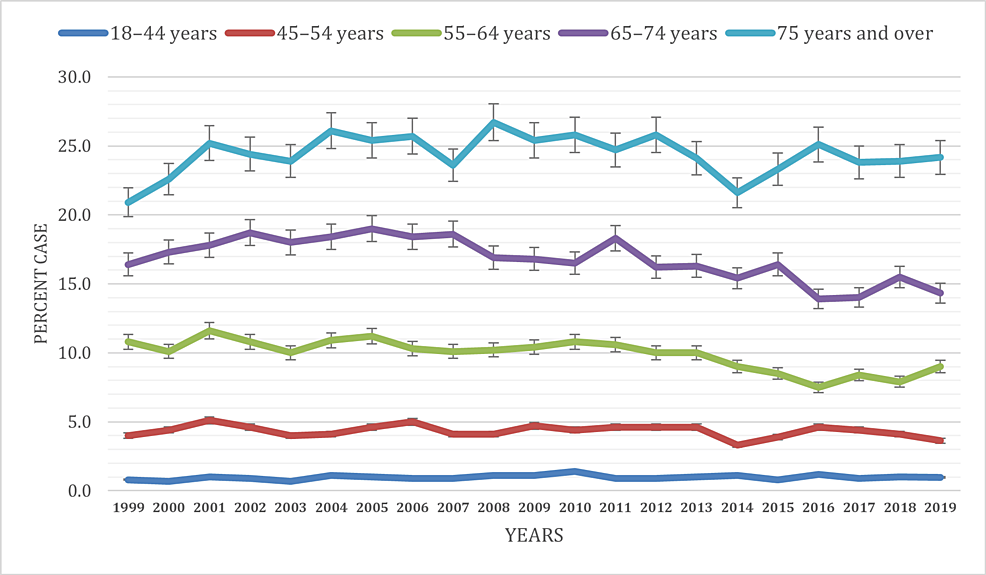 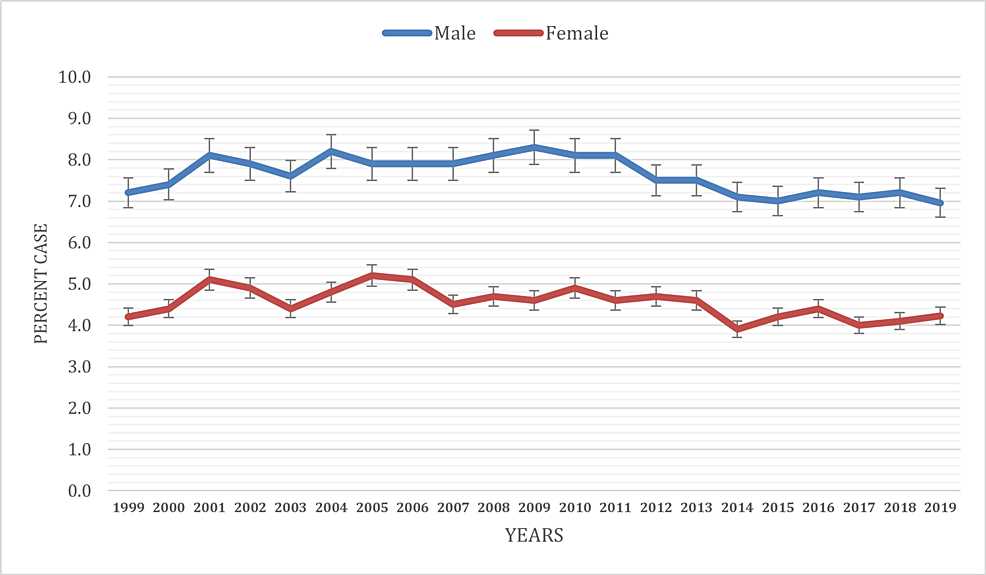 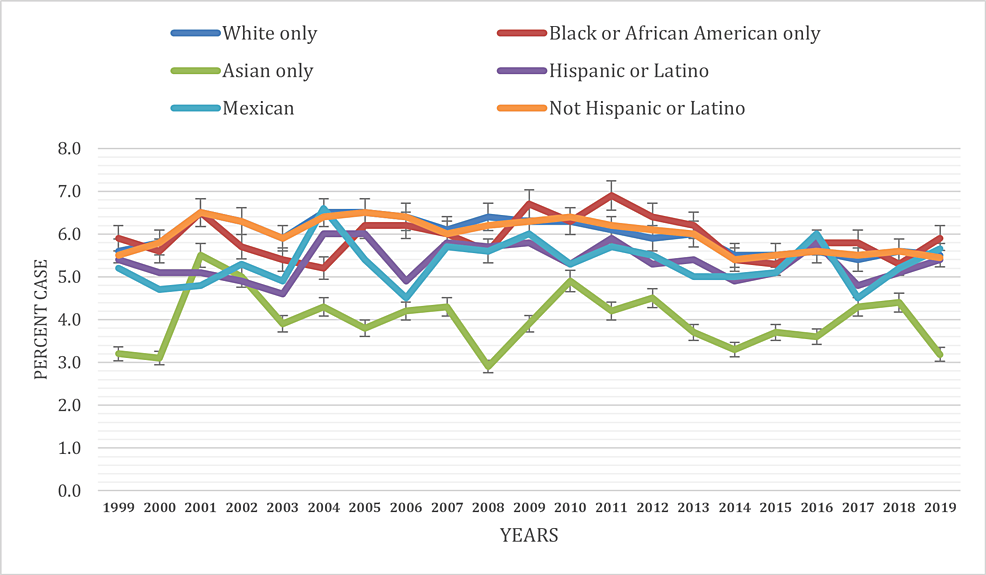 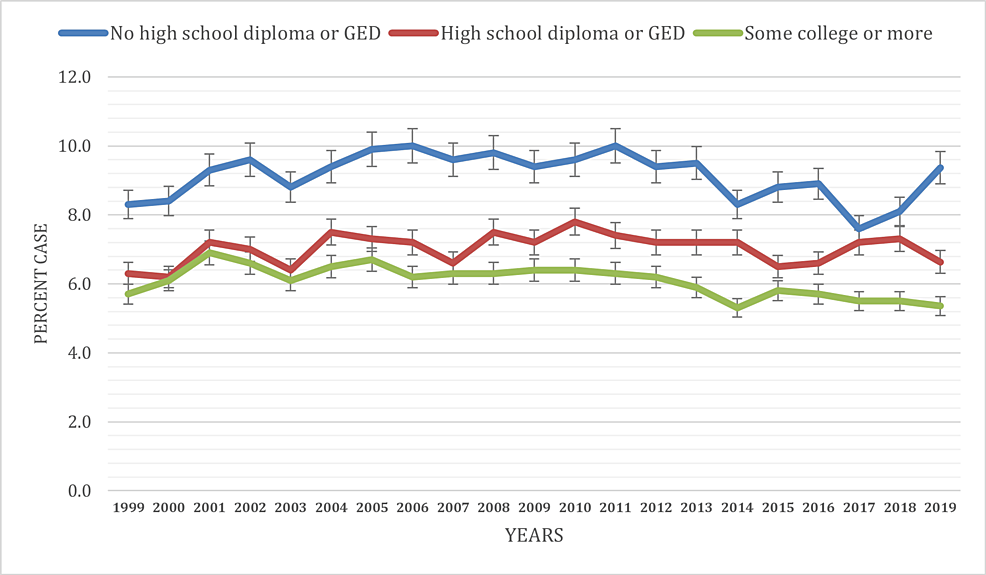